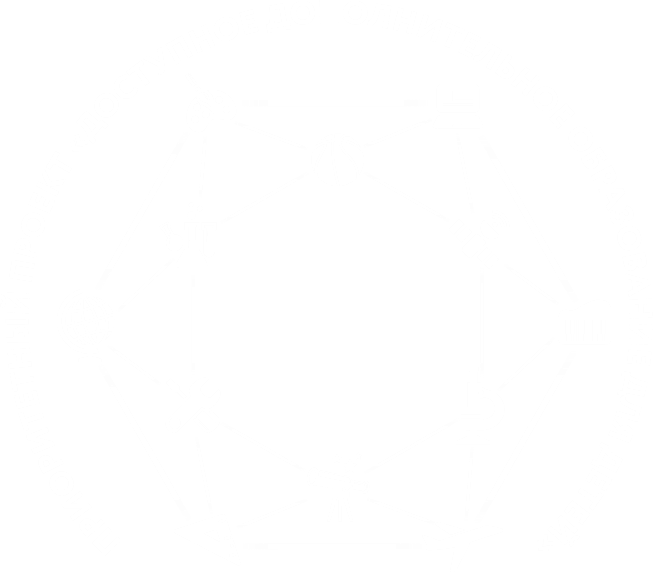 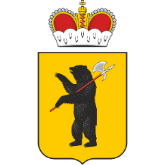 Ярославская область
Приоритетный проект
«Доступное дополнительное 
образование для детей»
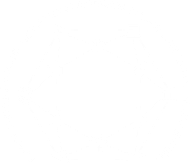 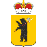 Ярославская 
область
[Speaker Notes: Мы все понимаем, что дополнительное образование должно и дальше продолжать работать. Понимают это и Президент и наше Правительство. Если основное образование даёт основы знаний и общую установку на выбор своего места в мире профессий и в общественных отношениях, то
дополнительное образование его дополняет и завершает, позволяет ученикам расширить те знания, которые представляются им самыми важными для своего будущего.]
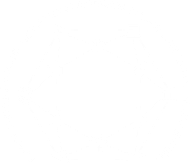 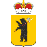 Ярославская 
область
[Speaker Notes: Дополнительно образование – это не набор кружков и секций, а гибкое образовательное пространство, в котором есть место каждому ребенку для развития и воспитания. Дополнительное образование имеет другие возможности для развития и обновления. Из этого слайда мы видим, какие задачи надо решить. Меняются кадры, программы, финансирование. Где можно найти информацию?]
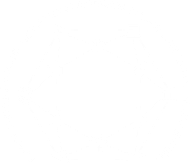 Финансово-экономические механизмы  проекта
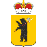 Ярославская 
область
[Speaker Notes: Сертификат дополнительного образования – реестровая запись о включении ребенка в систему персонифицированного дополнительного образования. Сертификат персонифицированного финансирования – статус сертификата дополнительного образования , предусматривающий его использование в соответствии с Правилами персонифицированного финансирования для обучения по дополнительным общеобразовательным программам, включенным в реестр сертифицированных образовательных программ.
Сертификат учета – статус сертификата дополнительного образования, не предусматривающий его использование в соответствии с Правилами персонифицированного финансирования для обучения по дополнительным общеобразовательным программам, включенным в реестр сертифицированных образовательных программ.]
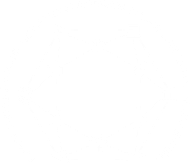 Механизм персонифицированного финансирования
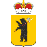 Ярославская 
область
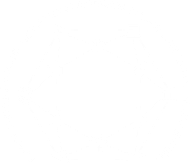 Региональный общедоступный навигатор ДОД
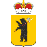 Ярославская 
область
Какие организации можно посещать с использованием сертификата?
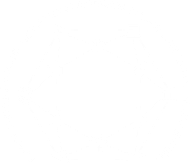 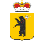 Ярославская 
область
[Speaker Notes: Какие организации можно посещать с использованием сертификата?

Воспользоваться сертификатами можно только в тех учреждениях, которые получили лицензию и попали в реестр поставщиков образовательных услуг. Он постоянно пополняется и также доступен в личном кабинете.]
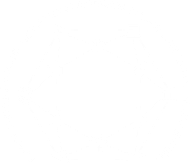 Распределение программ по реестрам (ответственные МРГ, специалисты МОЦ)
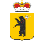 - Реестр бюджетных программ:
реестр предпрофессиональных программ – база данных о ДОП в области искусств и(или) физической культуры и спорта, реализуемых образовательными организациями за счет бюджетных ассигнований;
реестр значимых программ – база данных о ДОП, реализуемых образовательными организациями за счет бюджетных ассигнований, в установленном порядке признаваемых важными для социально-экономического развития Ярославской области или муниципального района;
реестр общеразвивающих программ – база данных о ДОП, не вошедших в реестр значимых программ, в отношении которых принято решение о сохранении финансирования за счет бюджетных ассигнований, независимо от спроса со стороны населения муниципального района;
Реестр сертифицированных программ:
 – база данных о ДОП, реализуемых негосударственными, государственными и муниципальными поставщиками образовательных услуг в рамках внебюджетной деятельности, формируемая в соответствии с правилами персонифицированного финансирования дополнительного образования детей в Ярославской области
- Реестр внебюджетных программ
Ярославская 
область
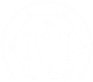 Ярославская область
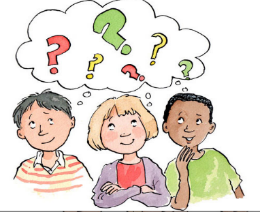 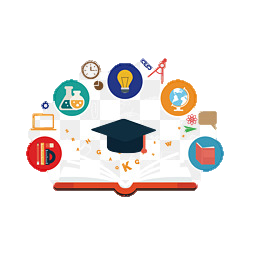 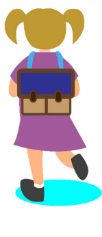 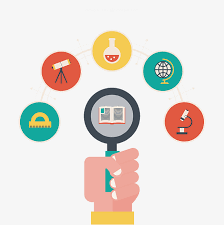 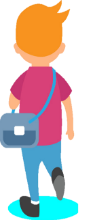 8
Персонификация ДОД
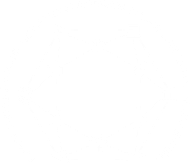 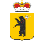 Ярославская 
область
Выписка из реестра выданных сертификатов дополнительного образования
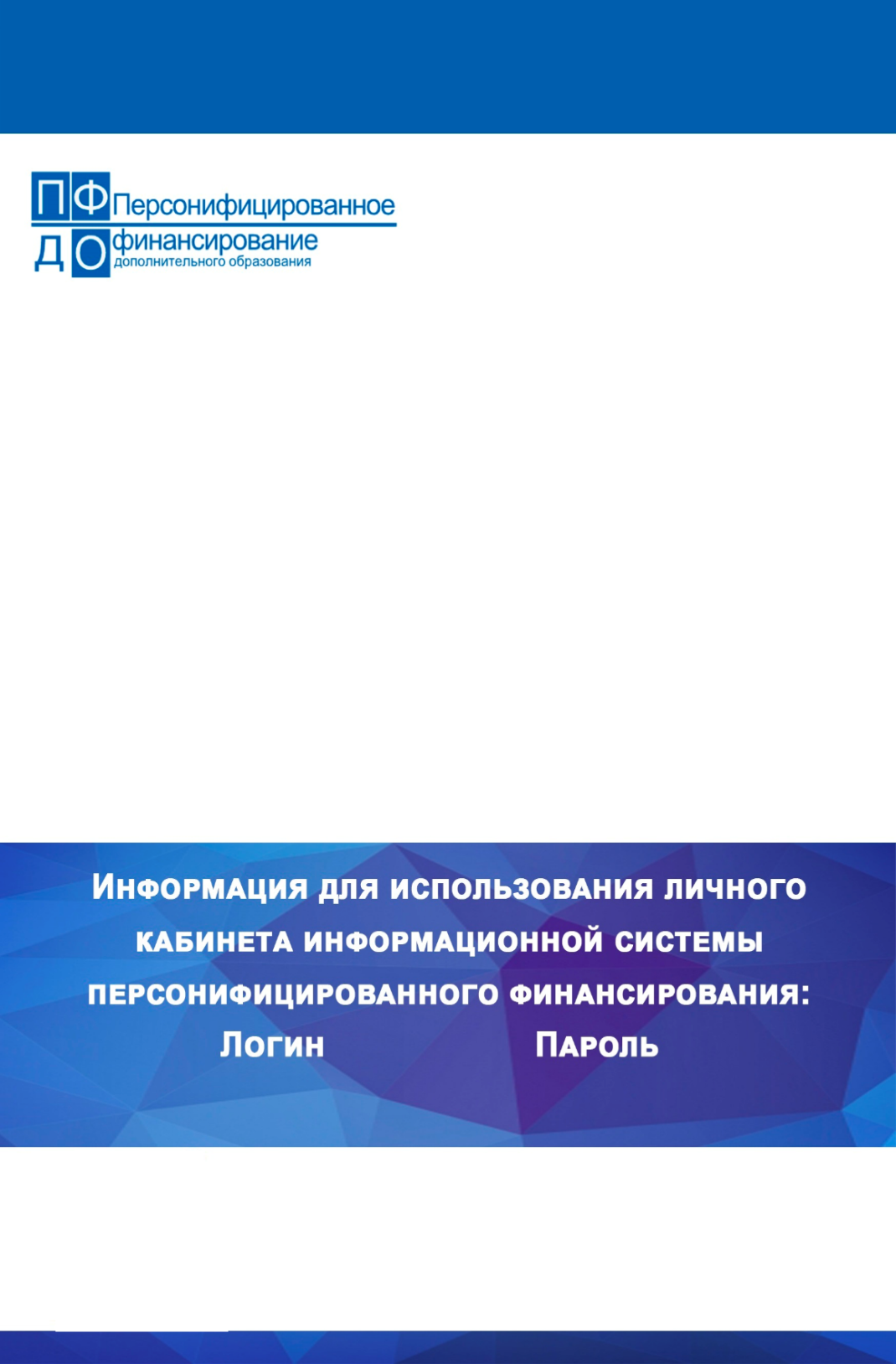 Сертификат - это именной документ, имеет идентификационный номер. 

Он дает гарантию того, что ребенок получит дополнительное образование по той или иной программе, которую выберет.

Сертификат можно использовать для обучения в музыкальных и художественных школах, центрах технического творчества и других кружках, то есть в тех организациях, которые имеют  сертифицированные образовательные программы. 

Во всех учреждениях ребенок будет зачисляться в секции, кружки и студии только через  сертификат!!!


КАЖДЫЙ РЕБЕНОК БУДЕТ УЧИТЬВАТЬСЯ ТОЛЬКО ОДИН РАЗ
Город (район) ____________________
 
Уникальный номер сертификата дополнительного образования: 
1234567890
Владелец сертификата дополнительного образования: 
Фамилия, имя, отчество
Сертификат действителен с «01» сентября 2019г.
OHVgsdYE71
1234567890
Сертификат дополнительного образования
Когда начнут действовать сертификаты? С 1 сентября 2019 г.

Номинал сертификата. Каждый муниципалитет определяет самостоятельно.
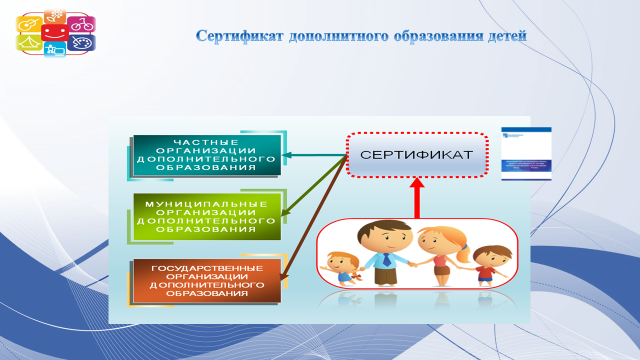 Сколько учреждений можно посещать? 
Это будет определено на уровне муниципалитета.
Вход на главную страницу ПФДО https://yar.pfdo
Получить сертификат
Создание заявкиШаг 1
На указанную почту приходит письмо Подтверждение действия на https://pfdo.yarcloud.ru, с адресом электронной почты
Здравствуйте!
Вы отправляете заявку на получение сертификата дополнительного образования детей на сайтеhttps://pfdo.yarcloud.ru.
Чтобы продолжить с использованием адреса электронной почты lyutikhomirova@yandex.ru, перейдите по ссылке:https://pfdo.yarcloud.ru/token/lyutikhomirova/yandex.ru/34de05c012ef11679c956b68dddeecc2.
Если письмо отправлено Вам по ошибке, просто проигнорируйте его.
Чтобы отписаться от рассылки, зайдите в личный кабинет https://pfdo.yarcloud.ru
Создание заявкиШаг 2
Щелкаем по предложенной ссылке и переходим на Шаг 3
Хочу получить сертификатВыбираем муниципалитет по адресу регистрации
Создание заявки и выбор группы сертификата
Заявка принята
Вы успешно отправили заявку на получение сертификата на сайте Реестр сертификатов ПФДО.
Номер заявки: 72965574, номер сертификата: 7618761468.
К данному письму прикреплено заявление на получение сертификата в формате PDF, которое необходимо распечатать и подписать. Для активации сертификата вам необходимо подойти с подписанным заявлением и оригиналами документов в один из центров приема заявлений в Вашем городе или районе.
Дополнительная информация от муниципалитета: Администрации города Ярославля
После регистрации заявки на почту приходит письмо с двумя заявлениями:1. О предоставлении сертификата
ЗАЯВЛЕНИЕ О ПРЕДОСТАВЛЕНИИ СЕРТИФИКАТА ДОПОЛНИТЕЛЬНОГО ОБРАЗОВАНИЯ И РЕГИСТРАЦИИ В РЕЕСТРЕ СЕРТИФИКАТОВ ДОПОЛНИТЕЛЬНОГО ОБРАЗОВАНИЯ №72965574 Прошу зарегистрировать указанного ниже ребенка, родителем (законным представителем) которого я являюсь, в реестре сертификатов дополнительного образования города Ярославля под реестровой записью №7618761468 

Сведения, указанные заявителем в заявлении, подтверждены соответствующими документами. ____ ______________ 20_____года ________/____________________________/
 подпись должностного лица расшифровка 
✂- - - - - - - - - - - - - - - - - - - - - - - - - - - - - - - - - - - - - - - - - - - - - - - - - Заявление о получении сертификата дополнительного образования № 72965574 получено. ____ ______________ 20_____года __________/____________________________/ 
подпись должностного лица расшифровка 1
Заявление 2Согласие на обработку персональных данных
СОГЛАСИЕ НА ОБРАБОТКУ ПЕРСОНАЛЬНЫХ ДАННЫХ Я, Иванова Анна Ивановна проживающий по адресу _____________________________________________________________________ паспорт _______ №________________, выданный «___»__________20____г._________________________________________________________________________ _____________, в соответствии с требованием статьи 9 Федерального закона от 27.07.2006 г. №152-ФЗ «О персональных данных» даю свое согласие на обработку моих персональных данных и персональных данных ребенка (Назаренко Дарья Станиславовна, проживающий по адресу: г.Ярославль, ул.Школьная, д. 44), родителем (законным представителем) которого я являюсь, указанных в заявлении о получении сертификата дополнительного образования №72965574, Управлению образования города Ярославля (юридический адрес) 

Согласие действует с момента подписания и до истечения сроков, установленных действующим законодательством Российской Федерации, а также может быть отозвано по письменному заявлению.
 ____ ______________ 20_____года 
________________/________________________/
 подпись расшифровка
Третье письмо с прикрепленным сертификатом для ребенка
Уважаемый заявитель!Вы подали электронную заявку на получение сертификата дополнительного образования для ребенка: Назаренко Дарья Станиславовна На основании Вашей заявки для ребенка в информационной системе "Портал персонифицированного дополнительного образования Ярославской области" создана реестровая запись с номером сертификата: 7618761468Вы уже сейчас можете зайти в созданный для ребенка личный кабинет системы для использования Вашего сертификата, однако, не забудьте о необходимости подтвердить Вашу электронную заявку подписанным с Вашей стороны заявлением.Подписанное заявление и оригиналы документов Вам нужно принести в один из центров приема заявлений. Список адресов в своем муниципалитете Вы найдетездесь. Без предоставления документов сертификат не будет активирован. Для входа в систему, пройдите по ссылке и используйте логин и пароль, представленный в сертификате дополнительного образования.В приложении к данному письму Вы найдете сформированный для ребенка сертификат дополнительного образования. Обязательно сохраните его номер, ведь он будет использоваться ребенком до достижения им совершеннолетия. 
Подробную информацию о сертификате дополнительного образования, способе его использования ищите на портале.
Сертификат
Проверить и распечатать следующие документы
1. ЗАЯВЛЕНИЕ О ПРЕДОСТАВЛЕНИИ СЕРТИФИКАТА ДОПОЛНИТЕЛЬНОГО ОБРАЗОВАНИЯ И РЕГИСТРАЦИИ В РЕЕСТРЕ СЕРТИФИКАТОВ ДОПОЛНИТЕЛЬНОГО ОБРАЗОВАНИЯ

2. СОГЛАСИЕ НА ОБРАБОТКУ ПЕРСОНАЛЬНЫХ ДАННЫХ

3. СЕРТИФИКАТ
Сверка подлинных документов с распечатанными заявлениями
Родитель проверяет и подписывает заявление и согласие.
Ответственный расписывается о получении заявления.
Родитель получает сертификат и отрезной корешок о получении.
Заявление и согласие остаются у ответственного.
Если родитель самостоятельно зарегистрировался, пришел с распечатанными заявлением, согласием и подлинными документами, то сверку осуществляет ответственный.
Ответственный расписывается о получении заявления, отдает корешок о получении родителю.
Заявление и согласие остаются у ответственного.
Активация сертификата дополнительного образования
В течение трех дней вам обязаны активировать сертификат.
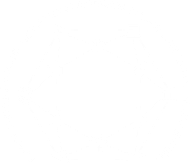 Личный кабинет ребенка
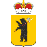 Ярославская 
область
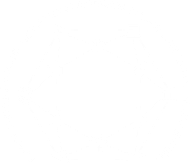 Личный кабинет ребенка
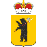 Ярославская 
область
Объем обеспечения определенный на период с 01.09.2019 по 31.12.2019.
Доступен в полном объеме при выборе программы из реестра сертифицированных программ до 30.09.2019
Объем средств доступных для использования 31.12.2019 в случае выбора программы до 30.11.2019 из реестра сертифицированных программ
При выборе программы после указанного срока объем средств будет скорректирован
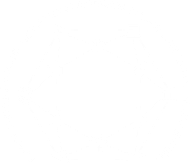 Часто задаваемые вопросы от родителей при получении сертификата ДО и ответы на них
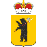 Ярославская 
область
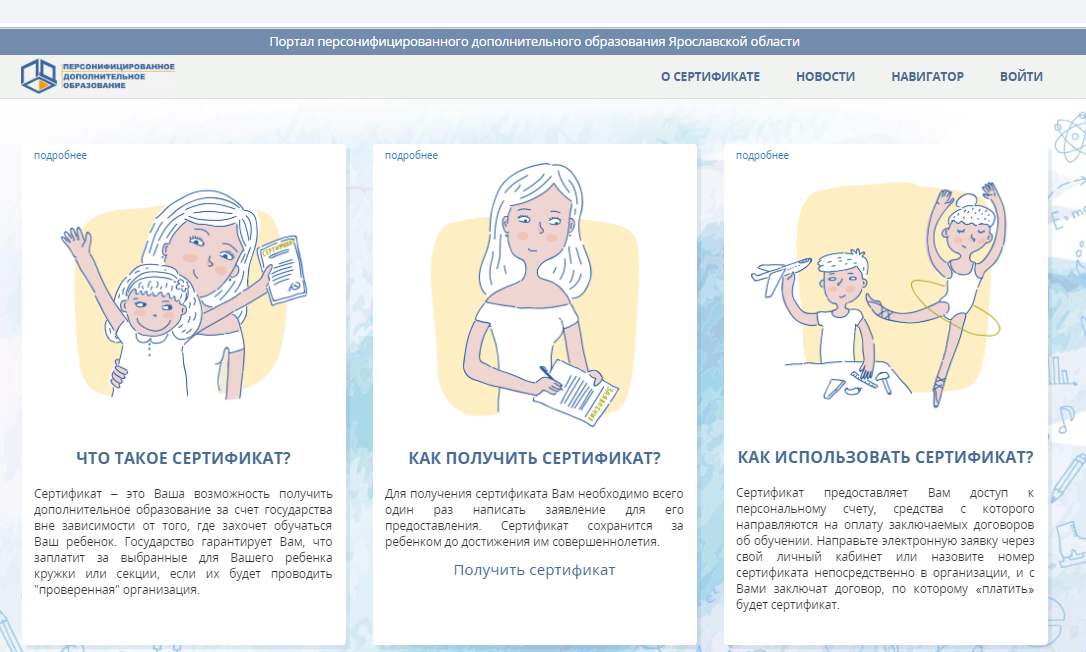 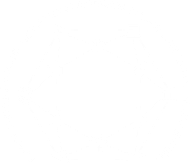 Часто задаваемые вопросы от родителей при получении сертификата ДО и ответы на них
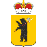 Ярославская 
область
Не пришли ни заявление, ни сертификат.

Сертификат и заявление должны прийти Вам на электронную почту указанную при регистрации. Проверьте папку «Спам» (или «Нежелательные»). Добавьте отправителя noreply@pfdo.ru в список надежных. В связи с большим числом регистрирующихся возможны задержки в отправке писем.
Если писем нет, обратитесь в уполномоченный орган (муниципалитет) или организацию, уполномоченную на ведение реестра сертификатов в вашем муниципалитете, для выдачи вам выписки из реестра сертификатов (сертификат с доступом в личный кабинет ребенка), заявления на получение сертификата и согласия на обработку персональных данных.
 
2. Не пришел сертификат, пришло заявление.

Проверьте папку «Спам» (или «Нежелательные»). Добавьте отправителя noreply@pfdo.ru в список надежных. В связи с большим числом регистрирующихся возможны задержки в отправке писем.
Если письма нет, то воспользуйтесь возможностью восстановления пароля на сайте (инструкция на главной странице портала под знаком вопроса в правом нижнем углу). Логин - это номер сертификата, который указан в пришедшем заявлении.
Если при восстановлении пароля возникает сообщение о том, что указанный сертификат не существует или что отправка письма невозможна в связи с тем, что пользователь запретил отправлять письма, то обратитесь в уполномоченный орган (муниципалитет) или организацию, уполномоченную на ведение реестра сертификатов в вашем муниципалитете, для отправки данных в ПФДО или для создания новой выписки из реестра сертификатов (сертификат с доступом в личный кабинет ребенка).

3. Не пришло заявление, пришел сертификат.

Проверьте папку «Спам» (или «Нежелательные»). Добавьте отправителя noreply@pfdo.ru в список надежных. В связи с большим числом регистрирующихся возможны задержки в отправке писем.
Если писем нет, обратитесь в уполномоченный орган (муниципалитет) или организацию, уполномоченную на ведение реестра сертификатов в вашем муниципалитете,  для выдачи вам заявления на получение сертификата и согласия на обработку персональных данных.
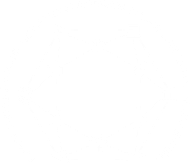 Часто задаваемые вопросы от родителей при получении сертификата ДО и ответы на них
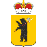 Ярославская 
область
4. Не помните номер сертификата.

Нажмите на ссылку «Получить сертификат». Выберите пункт «Напомнить номер сертификата». Введите персональные данные ребенка. Нажмите кнопку «Поиск». Если персональные данные введены так же, как и при регистрации, то будет отображен номер сертификата.
 
5. В персональных данных ребенка ошибка.

- Если сертификат еще не активирован (то есть не подтверждены персональные данные ребенка посредством подачи вами подписанного заявления на получение сертификата вместе с документами, подтверждающими персональные данные ребенка, в организацию, принимающую заявления на получение сертификатов), то можно обратиться в организацию, принимающую заявления на получение сертификатов, чтобы она через свой личный кабинет в АИС "Реестр сертификатов" нашла заявку на вашего ребенка и отредактировала её.
- Если сертификат уже активирован, то необходимо подать заявку на уточнение персональных данных. Её можно подать через организацию, принимающую заявление на получение сертификатов, или самостоятельно через портал-навигатор ПФДО. Для этого: нажмите на ссылку «Получить сертификат». Начните процедуру подачи заявки, так же, как при получении сертификата (см. инструкцию на главной странице портала под знаком вопроса в правом нижнем углу «Как получить сертификат?»). На третьем шаге нажмите на ссылку «Внести уточнения в персональные данные». Внесите номер сертификата, выберите причину изменений, отметьте галочками поля, в которые планируйте внести изменения. Ознакомьтесь с условиями Правил персонифицированного финансирования дополнительного образования детей и муниципальным Положением о персонифицированном образовании , а так же Пользовательским соглашением АИС «Реестр сертификатов», и подтвердите, поставив галочки.
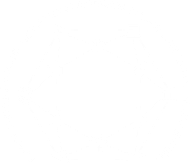 Часто задаваемые вопросы от родителей при получении сертификата ДО и ответы на них
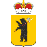 Ярославская 
область
4. Не помните номер сертификата.

Нажмите на ссылку «Получить сертификат». Выберите пункт «Напомнить номер сертификата». Введите персональные данные ребенка. Нажмите кнопку «Поиск». Если персональные данные введены так же, как и при регистрации, то будет отображен номер сертификата.
 
5. В персональных данных ребенка ошибка.

- Если сертификат еще не активирован (то есть не подтверждены персональные данные ребенка посредством подачи вами подписанного заявления на получение сертификата вместе с документами, подтверждающими персональные данные ребенка, в организацию, принимающую заявления на получение сертификатов), то можно обратиться в организацию, принимающую заявления на получение сертификатов, чтобы она через свой личный кабинет в АИС "Реестр сертификатов" нашла заявку на вашего ребенка и отредактировала её.
- Если сертификат уже активирован, то необходимо подать заявку на уточнение персональных данных. Её можно подать через организацию, принимающую заявление на получение сертификатов, или самостоятельно через портал-навигатор ПФДО. Для этого: нажмите на ссылку «Получить сертификат». Начните процедуру подачи заявки, так же, как при получении сертификата (см. инструкцию на главной странице портала под знаком вопроса в правом нижнем углу «Как получить сертификат?»). На третьем шаге нажмите на ссылку «Внести уточнения в персональные данные». Внесите номер сертификата, выберите причину изменений, отметьте галочками поля, в которые планируйте внести изменения. Ознакомьтесь с условиями Правил персонифицированного финансирования дополнительного образования детей и муниципальным Положением о персонифицированном образовании , а так же Пользовательским соглашением АИС «Реестр сертификатов», и подтвердите, поставив галочки.
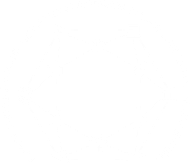 Часто задаваемые вопросы от родителей при получении сертификата ДО и ответы на них
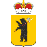 Ярославская 
область
6. При создании заявки на получение сертификата ошиблись в указании муниципалитета

- Если сертификат еще не активирован (то есть не подтверждены персональные данные ребенка посредством подачи вами подписанного заявления на получение сертификата вместе с документами, подтверждающими персональные данные ребенка, в организацию, принимающую заявления на получение сертификатов), то можно обратиться в организацию, принимающую заявления на получение сертификатов того муниципалитета, в который была направлена заявка, чтобы она через свой личный кабинет в АИС "Реестр сертификатов" нашла заявку на вашего ребенка и отказала по ней.
- Если сертификат уже активирован, то необходимо подать заявку на внесение изменений в связи с изменением муниципалитета проживания. Её можно подать через организацию, принимающую заявление на получение сертификатов, или самостоятельно черз портал-навигатор ПФДО. Для этого: Нажмите на ссылку «Получить сертификат». Начните процедуру подачи заявки, так же, как при получении сертификата (см. инструкцию на главной странице портала под знаком вопроса в правом нижнем углу «Как получить сертификат?»). На третьем шаге нажмите на ссылку «Внести изменения в связи с изменением муниципалитета проживания». Внесите номер сертификата, заполните все поля. Ознакомьтесь с условиями Правил персонифицированного финансирования дополнительного образования детей и муниципальным Положением о персонифицированном образовании , а так же Пользовательским соглашением АИС «Реестр сертификатов», и подтвердите, поставив галочки.
 
7. При создании заявки на получение сертификата система сообщает о том, что у вас уже есть неподтвержденная заявка на получение сертификата или сам сертификат.

Сначала нужно узнать номер сертификата, уже созданного для вашего ребенка. Для этого: Пройдите по ссылке "Получить сертификат" потом выберите пункт "Напомнить номер сертификата". В появившихся полях введите ФИО ребенка без ошибок и последние 4 цифры его документа (свид-во о рождении или паспорта). Обратитесь в уполномоченный орган (муниципалитет) или организацию, уполномоченную на ведение реестра сертификатов в вашем муниципалитете, для выдачи вам выписки из реестра сертификатов (сертификат с доступом в личный кабинет ребенка), заявления на получение сертификата и согласия на обработку персональных данных.
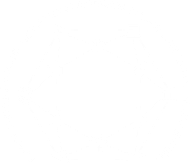 Часто задаваемые вопросы от родителей при получении сертификата ДО и ответы на них
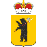 Ярославская 
область
8. При создании заявки на получение сертификата ошиблись в указании группы сертификата.

- Если сертификат еще не активирован (то есть не подтверждены персональные данные ребенка посредством подачи вами подписанного заявления на получение сертификата вместе с документами, подтверждающими персональные данные ребенка, в организацию, принимающую заявления на получение сертификатов), то можно обратиться в организацию, принимающую заявления на получение сертификатов, чтобы она через свой личный кабинет в АИС "Реестр сертификатов" нашла заявку на вашего ребенка и отредактировала её.
- Если сертификат уже активирован, то необходимо подать заявку на изменение группы сертификатов. Её можно подать через организацию, принимающую заявление на получение сертификатов, или самостоятельно через портал-навигатор ПФДО. Для этого: нажмите на ссылку «Получить сертификат». Начните процедуру подачи заявки, так же, как при получении сертификата (см. инструкцию на главной странице портала под знаком вопроса в правом нижнем углу «Как получить сертификат?»). На третьем шаге нажмите на ссылку «Изменить группу сертификата». Внесите номер сертификата, выберите название нужной группы сертификатов из раскрывающегося списка и внесите информацию о ребенке и заявителе, отметьте галочками поля, в которые планируйте внести изменения. Ознакомьтесь с условиями Правил персонифицированного финансирования дополнительного образования детей и муниципальным Положением о персонифицированном образовании , а так же Пользовательским соглашением АИС «Реестр сертификатов», и подтвердите, поставив галочки.